Областной конкурс презентаций «Великая Отечественная война в истории моей семьи»Номинация «Боевой путь»Тема « След Великой Победы в моей семье»Автор : Колесников СтепанМуниципальное образование : Обливский районНазвание ОО: МБОУ «Каштановская СОШ»Взрастная категория: 5 – 6 классыКласс: 5ФИО руководителя: Родина Любовь Ивановна
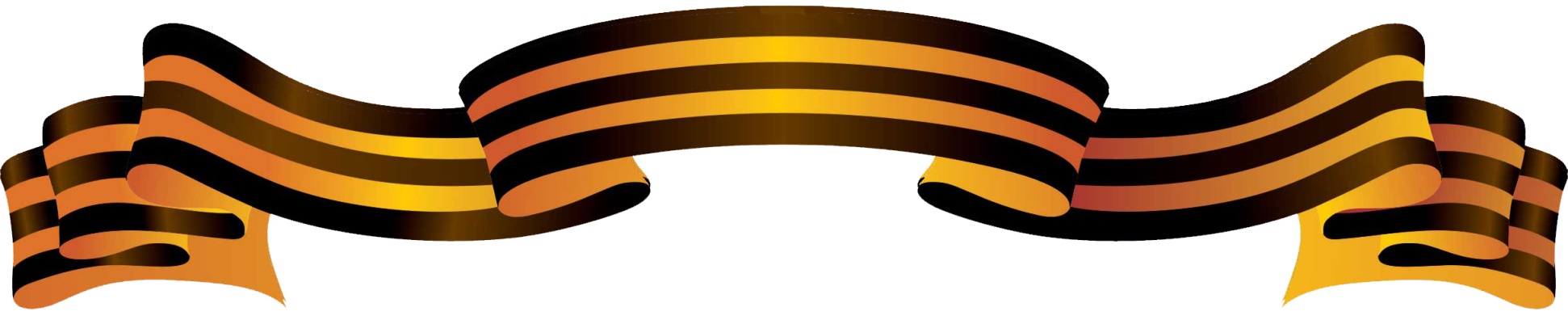 Как горько нам стоять у обелисков И видеть там скорбящих матерей Мы головы свои склоняем низко Земной поклон за ваших сыновей.                                            Л. Кондратенко
Вся страна готовится к празднованию 75-летия Победы. О той незабываемой беде написано много книг, снято большое количество фильмов. Но самыми яркими и правдивыми в моей памяти на всю жизнь останутся рассказы о войне моей бабушки о своём отце.
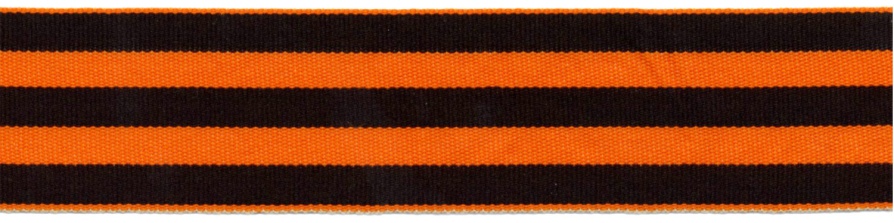 Мой прадедушка Гайворонский Николай Иванович родился 19 декабря 1914 г. в х.Алексеевском окончил  4 класса начальной школы. До войны работал  трактористом Был призван на службу в 1941 году .
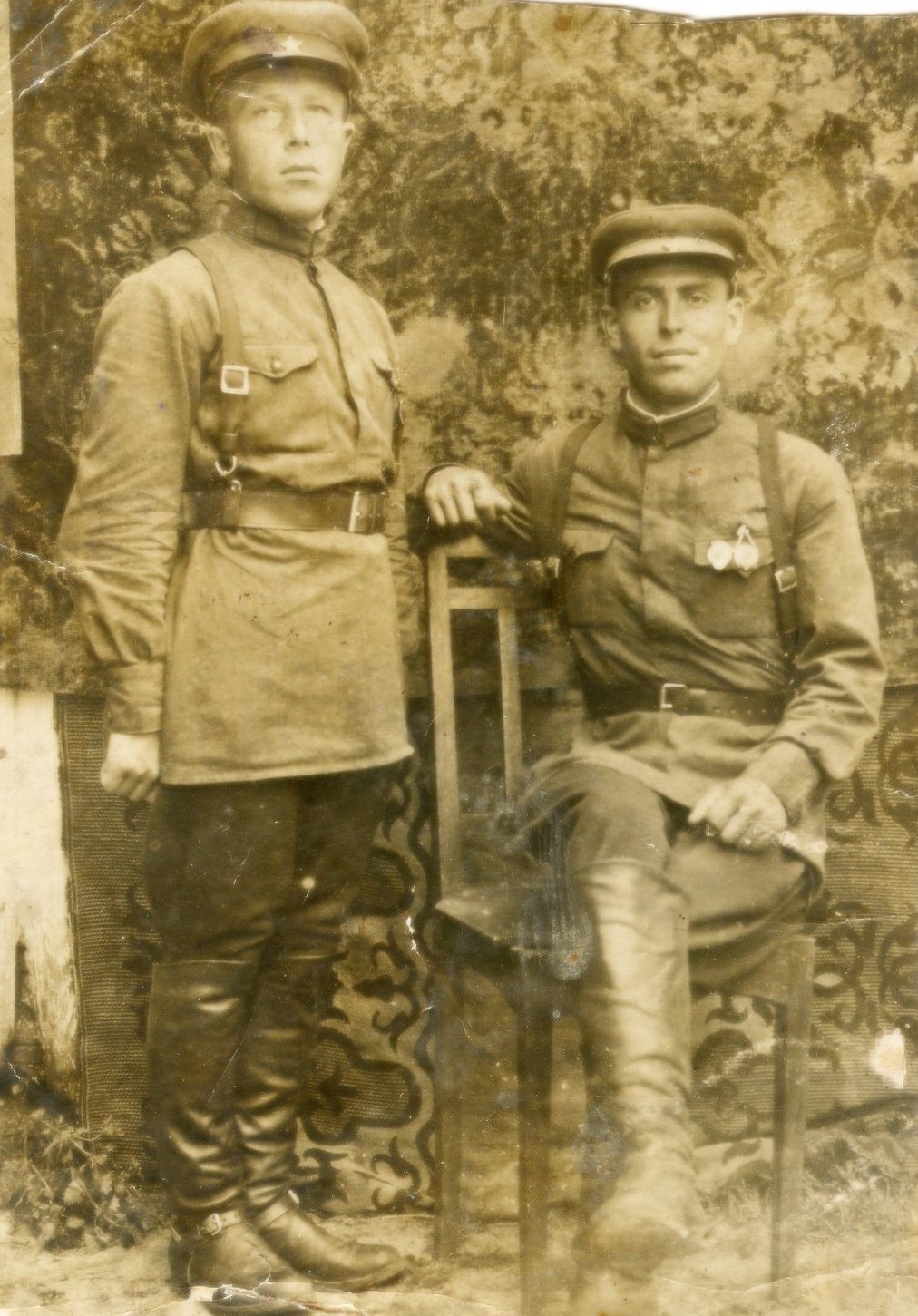 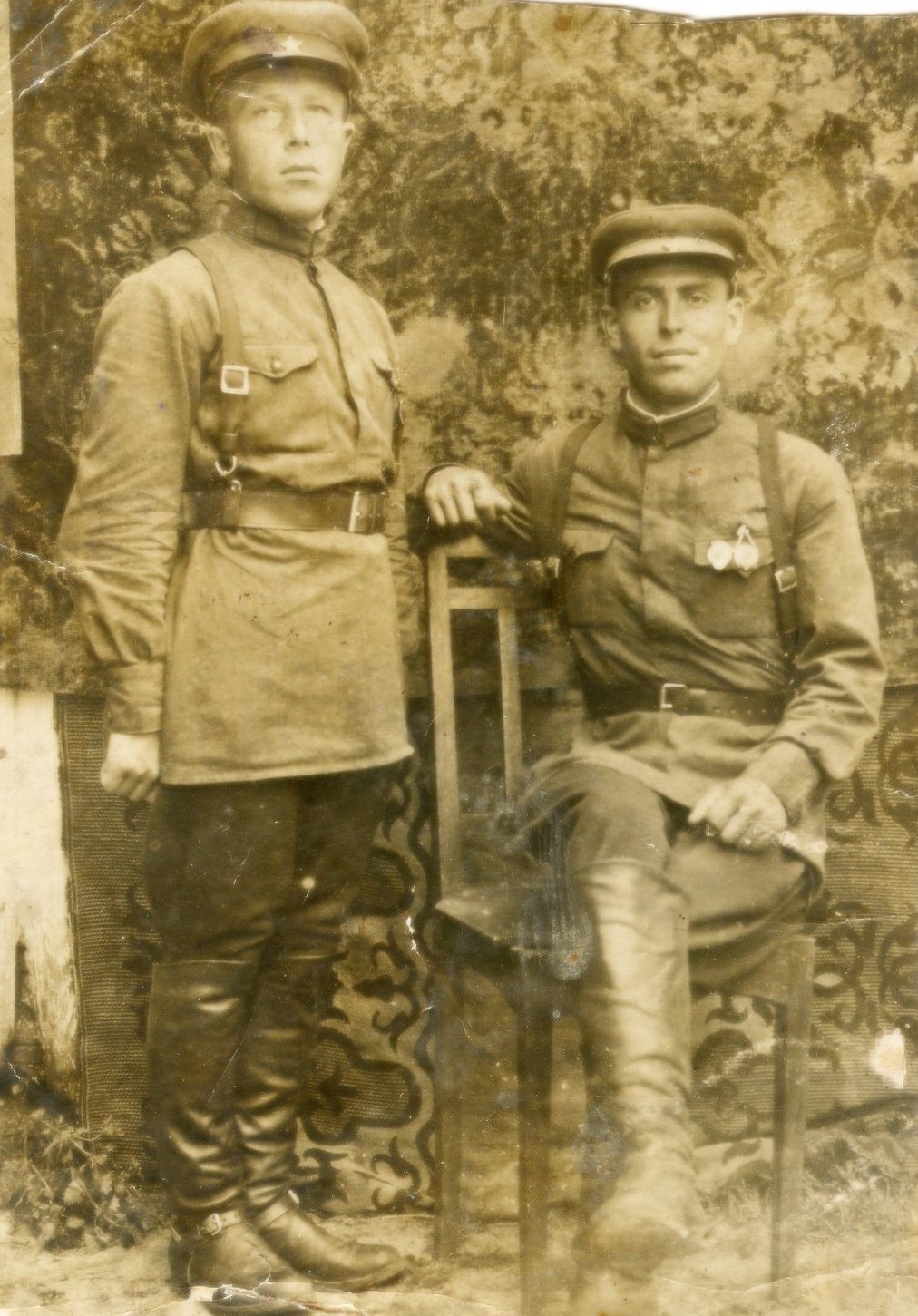 В начале войны он был оружейным мастером 3-го мотострелкового батальона 30-й гвардейской механизированной Днепропетровской бригады в звании Гвардии старший  Сержант. Воевал на Западном фронте, затем на Украинском.
За годы войны он получил четыре ранения. Последнее было самым тяжёлым в январе 1944 года: осколок снаряда попал ему в ногу, но он не ушёл в госпиталь, а остался на переднем крае обороны и производил ремонт оружия (информация взята с его наградного листа). За это он был удостоен ордена Славы 3-й степени.
Победу встретил в Австрии, в городе Вена. Затем его батальон  перебросили в Манжурию, в Китай, где он ещё целый год воевал.
Прадедушка был награждён многими орденами и медалями:-орденом Красной звезды,  медалью «За взятие Вены», медалью «За освобождение Праги», медалью «За Победу над Японией».
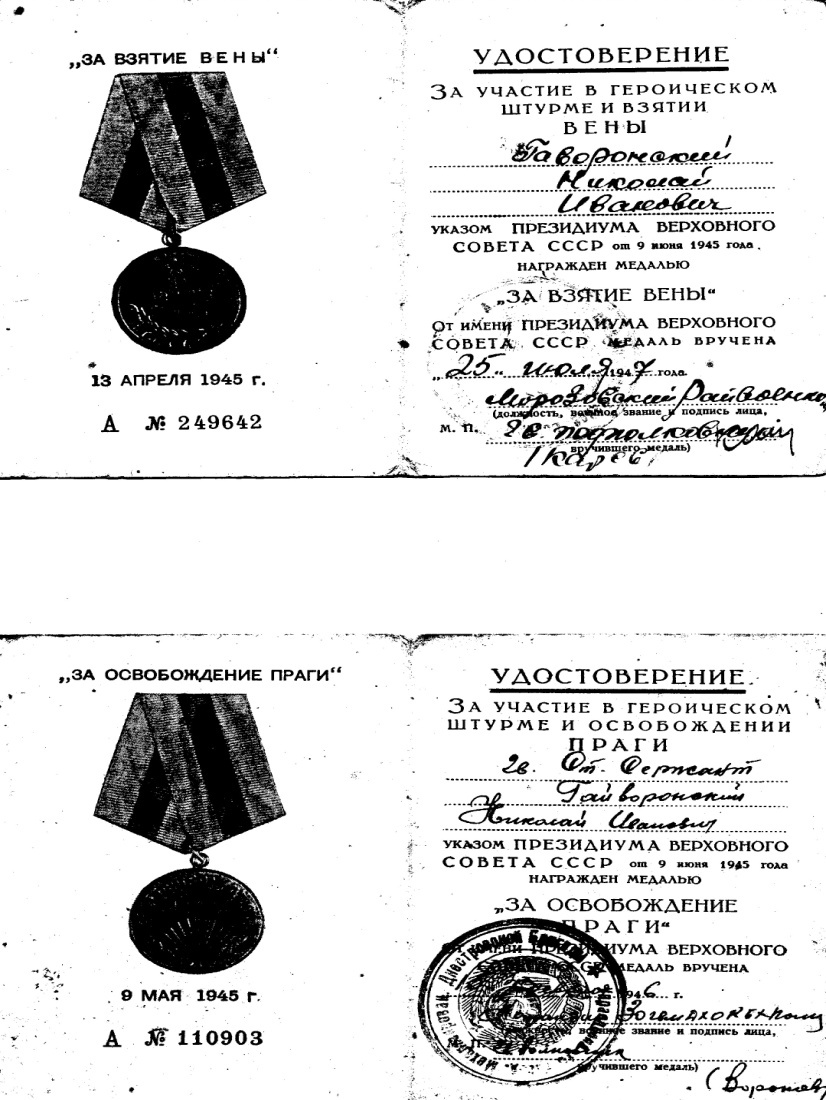 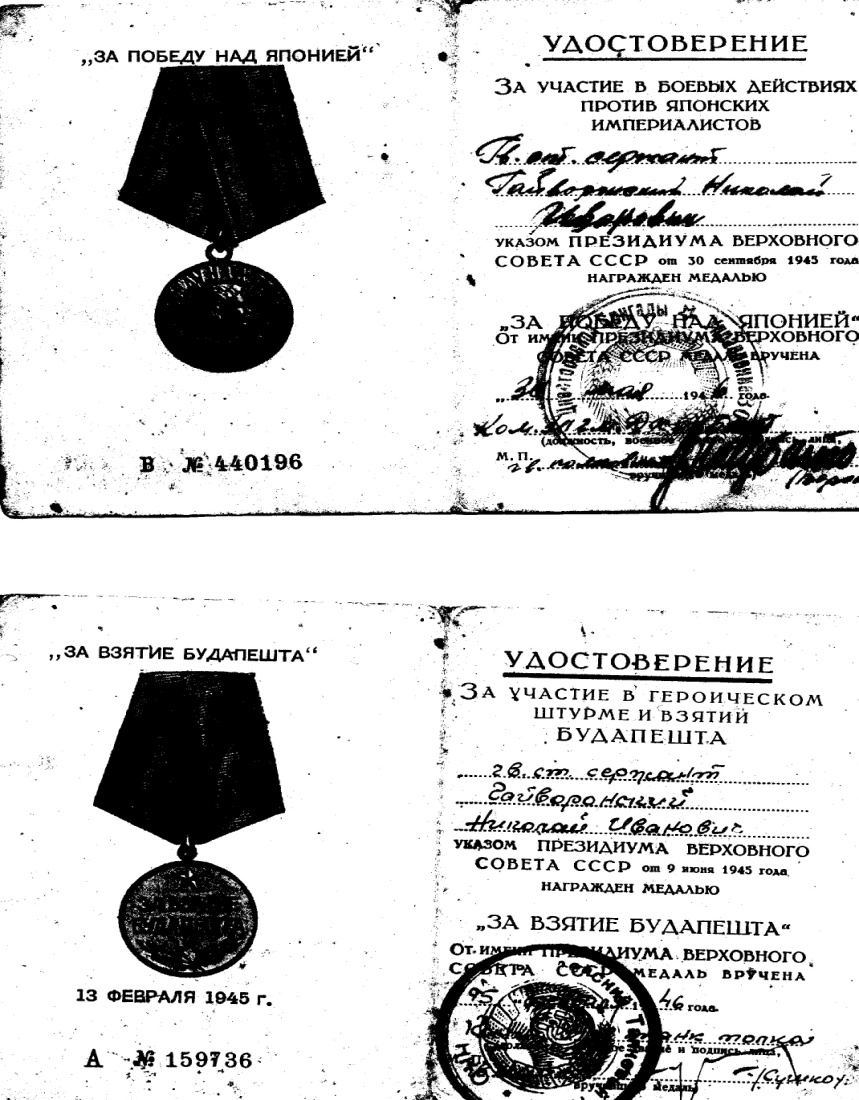 а также юбилейными медалями: Двадцать лет Победы в Великой Отечественной войне», «Тридцать лет Победы в Великой Отечественной войне», «Сорок лет Победы в Великой Отечественной войне», «Пятьдесят лет Победы в Великой Отечественной войне»,
После войны прадедушка вернулся домой (в хутор Алексеевский) и продолжал трудиться механизатором до пенсионного возраста.
Это был чуткий, отзывчивый, добрый человек. Всеми уважаемый на селе Бабушка трепетно хранит его заслуженные награды. К сожалению, Николая Ивановича уже нет рядом с нами, но память о нём будет вечной.
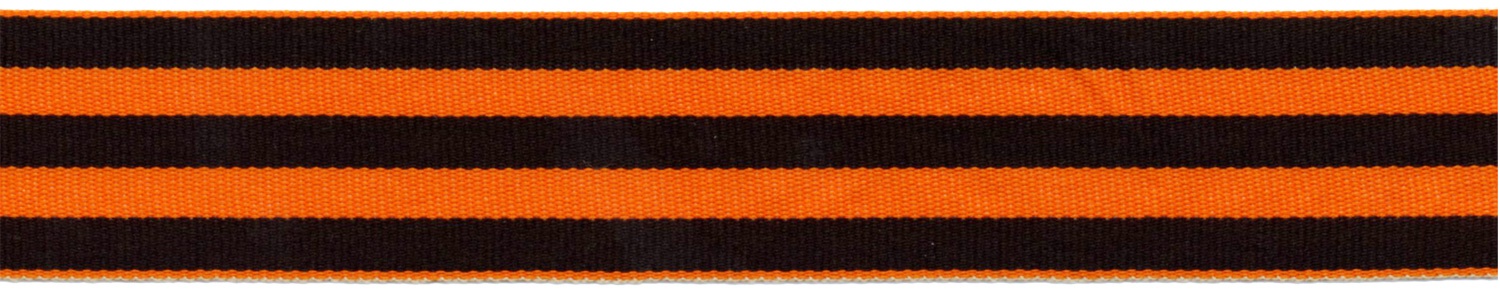 День Победы - праздник «со слезами на глазах». Как часто в этот день приходится видеть дедушек и бабушек, которые плачут, вспоминая своих товарищей, которые не смогли дожить до этого дня, не смогли сверкнуть своими орденами на ослепительном майском солнце. 
       Мы обязаны гордиться мужеством, бесстрашием и отвагой тех, кто встал на пути у деспотов и тиранов, заслонил  грудью свою Родину, заслонил от пуль и гранат, заслонил во имя всего прекрасного, что существует на земле: свободы, любви,  милосердия.
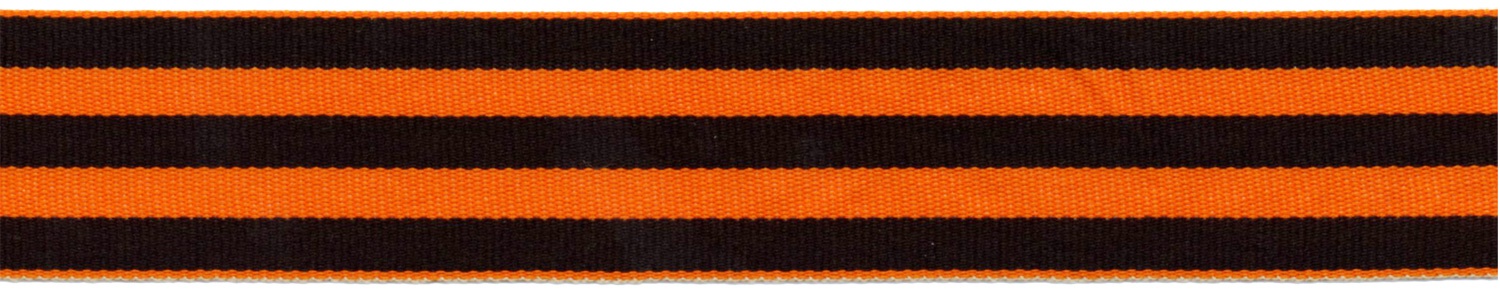